Úvod do výuky češtiny jako druhého/cizího jazyka
Linda Doleží
Přednáška 5
EU
Rada Evropy
Výbor ministrů
SERRJ
Společný evropský referenční rámec pro jazyky
Společný evropský referenční rámec poskytuje obecný základ pro vypracovávání jazykových sylabů, směrnic pro vývoj kurikul, zkoušek, učebnic atd. v celé Evropě. V úplnosti popisuje, co se musí studenti naučit, aby užívali jazyka ke komunikaci, a jaké znalosti a dovednosti musí rozvíjet, aby byli schopni účinně jednat. Popis se rovněž týká kulturního kontextu, do něhož je jazyk zasazen. Rámec také definuje úrovně ovládání jazyka, které umožňují měřit pokrok studentů v každém stadiu učení se jazyku a v průběhu celého života studenta.
2001

40

2018
Společný evropský referenční rámec přispívá k celkovému záměru Rady Evropy, jenž je definován v Doporučeních č. (82)18 a č. (98)6 Výboru ministrů členských států Rady Evropy takto: „Dosáhnout větší jednoty mezi členy“ a rozvíjet tento cíl „přijetím společného postupu na kulturním poli“.
K čemu může SERR sloužit?
Plánování jazykových programů
Plánování certifikace
Plánování autoregulovaného učení
Jaký má SERR být?
víceúčelový
pružný
otevřený
dynamický
snadno použitelný
nedogmatický
http://www.inlingua.edu.sg/student-info/course-information/common-european-framework-of-reference-for-languages-(cefr)
Hodinová dotace
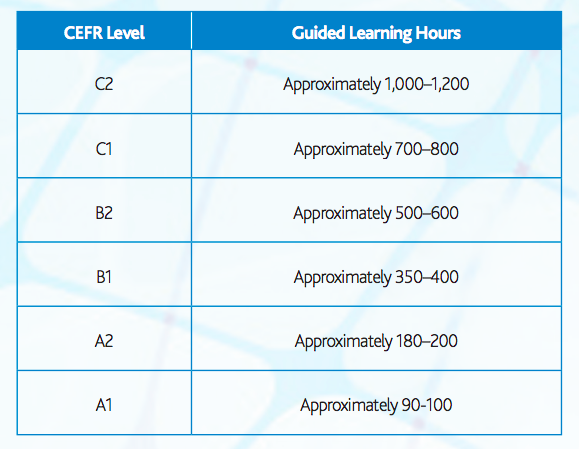 http://www.englishprofile.org/images/pdf/GuideToCEFR.pdf
Companion Volume
2018
Další kompetence (kromě čtení, psaní, poslechu a mluvení nově také mediace)
Nové deskriptory – online interakce
Pozornost věnována plurilingvalismu
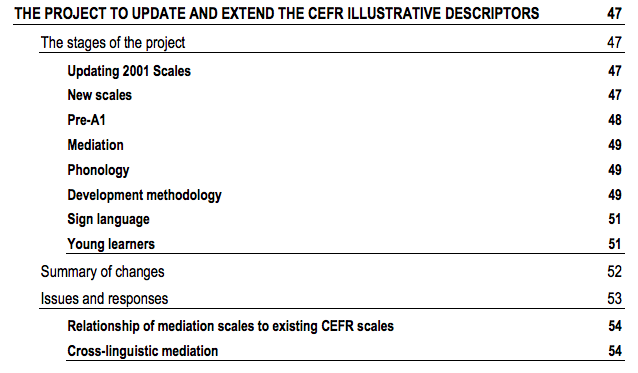 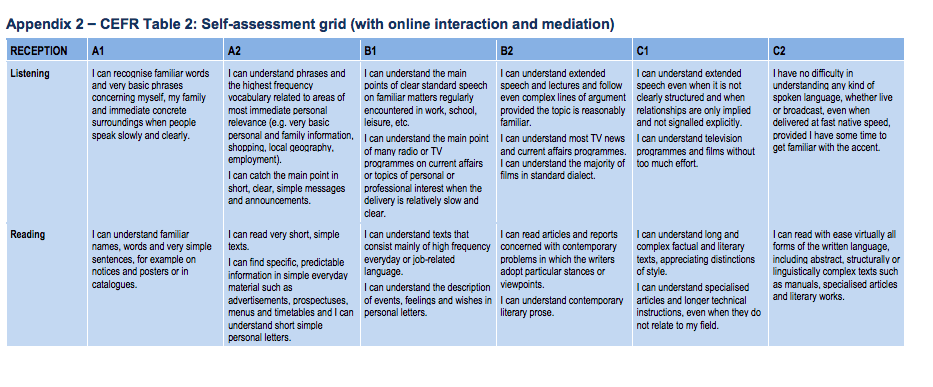 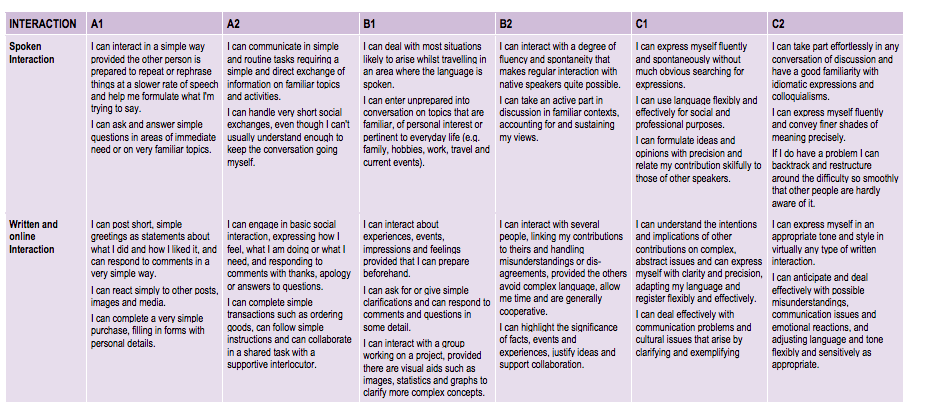 Mediace
Referenční popisy češtiny
A1 (2005)
A2 (2005)
B1 (2001)
B2 (2005)

Nově:
Cvejnová, J. et al. (2016): Referenční popis češtiny pro účely zkoušky z českého jazyka pro trvalý pobyt v ČR – úrovně A1, A2. NÚV, Praha.
Dostupné z: http://www.nuv.cz/vystupy/referencni-popis-cestiny
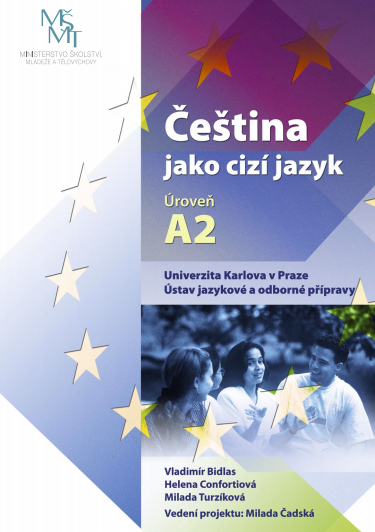 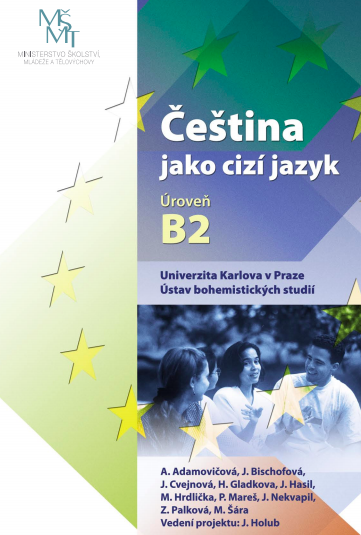 A1
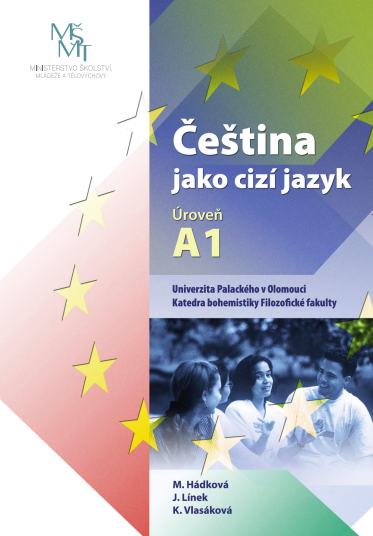 http://www.msmt.cz/mezinarodni-vztahy/evropske-jazykove-portfolio
Čeština jako druhý jazyk